HCMI 4448: Clinical and Social Issues in Health Care
Busn 203: Wed 6:00 PM – 8:50 PM
Shane Murphy – shane@uconn.edu
Office Hours: Wed 4:00 PM – 6:00 PM
Discussion part 1: Personal experience
Quick dip into gbd/epidemiology
https://vizhub.healthdata.org/gbd-compare/
Dementia care is complicated
Improv
https://www.youtube.com/watch?v=JAkrWQQmtXk&ab_channel=KING5Seattle

Doll Therapy
https://www.youtube.com/watch?v=DdrikfkyHNI&ab_channel=DementiaCareblazers
Dementia caregivers
25% of individuals with dementia live alone
Caregivers can be spouses, partners, adult children, parents, other relatives (siblings, aunts, nieces/nephews, in-laws, and grandchildren), friends, or neighbors.
In 2015, over 15 million family caregivers provided over 18.1 billion dollars of unpaid care.
Practitioners can support these families by providing a safe, open, and nonjudgmental environment that facilitates discussion about what the individual living with dementia values for their care (e.g., not being a burden, being safe) and who they want to help them once they need assistance.
Planning for incapacity
Caring for dementia caregivers
Support Groups
Counseling
Respite
Care Coordination programs
Case management support
Multicomponent Interventions
Skills training, education of the caregivers, activity planning, environmental redesign, caregiver support, caregiver self-care, or exercise for the caregiver can significantly reduce BPSDs.
Alternative Therapy
Yoga, meditation, life review, physical exercise, aromatherapy, bright light, music, and art
Dementia and nursing homes and long-term care
Specialization only occurring at facilities with over 80% of residents diagnosed with dementia
Quality, as measured by the risk-adjusted overall five-star ratings published by CMS in Nursing Home Care declined as the percentage of residents with dementia increased
Generally quality and turnover are inversely correlated
But not as clear relationship with dementia population
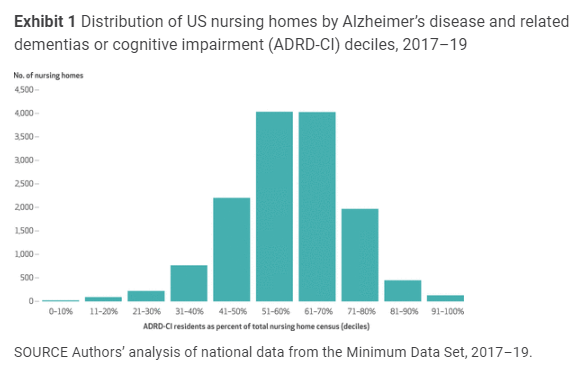 Abuse of people with dementia
Emotional/psychological abuse most common
Affecting 28% to 62%
Physical abuse
Affecting 3.5% to 23%
Financial abuse/exploitation
Affects ~ 15%
Sexual abuse
Neglect
Self-neglect
Multiple forms simultaneously (31%)
Resident to resident
Abuse of people with dementia
Behavioral and psychological symptoms of dementia (BPSDs)
 include
Depression
Anxiety
Isolation
Self-neglect

Which lead to further reluctance to report abuse and to seek care
Abuse of people with dementia
Adult Protective Services (state run)
Without victims’ comprehension and identification of abuse, it is hard for APS staff to substantiate claims of abuse
Victims may fear losing caretaker on whom they depend
Undertraining of APS staff and underfunding of APS
Data collection not uniform across states
Mandatory Reporting
Most states require professionals to report abuse or neglect
Some states require all involved parties to do so
May reduce honesty
Long-Term Care Ombudsman
Federally funded state office
National Legislative picture
The National Alzheimer’s Project Act of 2011
Coordinated car policies
The Older Americans Act of 1965
Administration on Aging (now the Administration for Community Living)
Administration for Community Living (funding programs and legal support)
Affordable Care Act in 2010, the Elder Justice Act
Funding for programs and evaluation
Abuse of dementia caregivers
Emotional abuse most common
Patients most common source
Family or visitors also commit acts of abuse
High variance in reporting, from more than an incident per day to a few per year depending on provider
Sources
Mukamel, Dana B., Debra Saliba, Heather Ladd, and R. Tamara Konetzka. "Dementia Care Is Widespread In US Nursing Homes; Facilities With The Most Dementia Patients May Offer Better Care: Study examines dementia care, patient populations, and facility characteristics at US nursing homes." Health Affairs 42, no. 6 (2023): 795-803.
Whitlatch, Carol J., and Silvia Orsulic-Jeras. "Meeting the informational, educational, and psychosocial support needs of persons living with dementia and their family caregivers." The Gerontologist 58, no. suppl_1 (2018): S58-S73.
Boström, Anne‐Marie, Janet E. Squires, Agnes Mitchell, Anne E. Sales, and Carole A. Estabrooks. "Workplace aggression experienced by frontline staff in dementia care." Journal of clinical nursing 21, no. 9‐10 (2012): 1453-1465.
Dong, XinQi, Ruijia Chen, and Melissa A. Simon. "Elder abuse and dementia: a review of the research and health policy." Health Affairs 33, no. 4 (2014): 642-649.
Sexual harassment of care workers
“Unwelcome sexual advances, requests for sexual favors, and other verbal or physical conduct of sexual nature” that interferes with one’s employment or work performance or creates a “hostile or offensive work environment”.
Sexual harassment at work is a form of workplace discrimination
Majority of women report experiencing sexual harassment at least once in their careers
Significant minority of men do as well
Many face a lack of legal or institutional resources to stop it
Sexualized behavior not always sexual harassment
Individual and structural factors shape how and whether workers define this as harassment
Workers are more likely to define non-consensual, persistent, or abusive sexual behaviors as harassment 
Race, class, age, gender, job status, and organizational culture contextualize sexual harassment
Sexual harassment of care workers
Has a resident ever acted in a sexual or romantic way toward a coworker or a staff member that you’ve seen?
Response 1:
	All the time . . . Yes, and it’s men and women . . .we’ll go into the dining rooms, it’s just a common little nice gesture of a hug, and it ends up being, looking down your shirt and commenting on it, asking to see more, offered to put money to see more, grabbing your rear end, popping you on the rear end. That is so common everyday [laughs] everywhere. Everywhere you go.
Response 2:
	When I first started . . . I said, “Oh my God! No you did not!” And I said, “I’m telling.” And [the resident] was like, “You don’t have to [tell], honey. Just sit here.” And I’m like, “No, I’m not sitting there.” [Laughs]. . . [but] you can’t just keep going to your manager each time.
Response 3:
	. . . sometimes I throw a little flirt back in there, just to play around of course, but it’s gets them happy, it gets their spirits up, you know, ’cause I’ll go around and be like, gosh you guys look just so gorgeous today and then it’s just amazing how big their smile gets just to hear that.
Sexual harassment of care workers
Has a resident ever acted in a sexual or romantic way toward a coworker or a staff member that you’ve seen?
Response 4:
	. . . some of the residents, the men, will make, I don’t know if you want to consider it an advance . . . whatever you want to call it, I don’t like it. . . . I think it’s disgusting, but the reason I don’t make a big deal over it, because, I know it has a lot to do with their age, they don’t know whether or not it’s offensive, I don’t think, ’cause if they did, I don’t think they would do it. But, it does disgust me, but it’s not the end of the world. I handle it, I just deal with it, I don’t like it, but I deal with it.
Response 5:
	In [the] dementia [unit] you would see more of the sexuality coming out. And that’s proven . . . if you read the research on dementia. We see a lot of [cognitively impaired] residents get more in touch with their sexuality. . . .
Response 6:
	Then he told me he wanted to unbutton my shirt . . . He said, “I want to see your breasts.” You know it was just really crazy. And then today he said, “I’m watching,” he said, “I’s watching your butt. I’m watching your behind” He said, “I want to pat it.” And you know, it was just like really really out of character for him. So of course I had to report it.
Response 7:
	The one man he had, you know, he was playing with himself. And he make certain gestures. And he even make gestures at the staff, too. When it became annoying, then we finally told management. And that’s when they realized something needed to be done. He would do it, like, if we’d go in his room. He’ll make gestures at us. And we understand, oh maybe he’s going into memory problem. But then when [the behavior] became more and more common every day, [management] realized that it was becoming a habit.
Physical harassment of care workers
Has a resident ever acted in a physically aggressive way toward a coworker or a staff member that you’ve seen?
Response 1:
	[Patient] got really aggressive when we [were] changing him and he hit me. So my glasses fly, and my eyes were blue after the next day, and he broke my glasses, and sometimes they kick you so hard. It’s funny but you go home and then next day you go out somewhere, my husband says ‘That wasn’t me’ (Laughs) ‘That wasn’t me. I didn’t hit her’. Sometimes we’re laughing, but it does happen, or they kick you or things, lots of bruises.
Response 2:
	They’re going through this and they’re tired, they’re irritable and their loved one is passing away. You have to be able to push through that, to understand from their perspective. It’s hard though sometimes, like it’s very difficult.
Response 3:
	Sometimes when the families aren’t accepting what’s happening or having a hard time coping or they’re very angry, they really lash out at us…we’ve also noticed that sometimes when families are there a lot and they’re angry and not coping well, they pick out the little things like…‘oh his bed sheets are all wrinkled’ and they get really, really angry with that. And they’ll go to the manager. They’ll complain to every single staff member.
Response 4:
	You remove that anger from you and realize that it’s not at you. It’s the reason that their [family member] is dying and they may have had a really broken family and the only way they’ve dealt with emotions is by anger and yelling and at the end it comes out like that too.
Response 5:
	Because they can’t talk; they think you should understand what I’m saying and so I’m gonna say it exactly the same way until you get it. I’m not gonna try and adapt the way I’m communicating because you should just understand because I’m not getting worse. I’m not getting harder to understand…I’m not losing more function. That is what’s going on for them.
Physical harassment of care workers
Has a resident ever acted in a physically aggressive way toward a coworker or a staff member that you’ve seen?
Response 6:
	it was very different for him so obviously his behaviours escalated and that includes striking out…So before we put all these precautions in place…or brought the team in to discuss this man’s unruly behaviours, we gave him time. We understand that right now he’s transitioning. He’s very out of sorts and that’s normal.
Response 7:
	There are residents who are stuck in the bed or wheelchair for the rest of their life. It’s understandable that most if not all of them have personality disorders that range from just passive [to] really aggressive residents. We also deal with residents who are impulsive or really aggressive: ‘I was calling a minute ago and you’re not yet here’, thinking they’re the only residents. Again, you cannot blame them, they’re isolated in their room, thinking they’re the only ones needing the help for the day…on the part of the HCA it’s really important to develop that understanding of those behavioural problems. (HCA, Chronic Care, R21)
Response 8:
	Institutionalized people are different than normal people. Their only control they have is to…order us around and see what they can…I’ve never been institutionalized, but from what I see they all end up somewhat like that, not all of them, but…
Response 9:
	We call it, ‘the daughter that blows in from Toronto’, and, ‘why did you do this and how come you’re doing that?’…I find if you give them something to do, because maybe it’s guilt. ‘I didn’t look after mom. I’m not the one who’s here and now I’m going to make up for it by cracking the whip on that staff’.
Response 10:
	Some of them will be smiling as they’re hitting you…I don’t think they mean to be smiling. I just don’t think it’s connecting right; they don’t know what they’re doing…They might be seeing a robber or somebody that’s trying to attack them or they might not even see a person at all…and I’m not sure what goes through their heads but it would be very interesting to see, to understand. We haven’t had a lot of…we have had some information but they really don’t [trails off].
Medicalizing harassment
Sexual harassment may be seen as an example of BPSD (behavioral and psychological symptoms of dementia) or as a “responsive behavior” – that is, an expression of an unmet need or a reaction to a difficult situation or discomfort
Awareness and Orientation
Dementia is typically assumed to render a person globally incapable of meaningful self-expression or interaction
Sexuality and sexual expression is pathologized in dementia care
Although Residents are provided more protection than caregivers
Sexual harassment of care workers
25% of nurses are exposed to sexual harassment
Patients are most common perpetrators
Male and female nurses are victims
“Everyday” occurance
Inappropriate sexual behavior not always defined as sexual harassment
Because incidents are often isolated and patients are vulnerable, nurses do not perceive this as a problem but part of the job for which they are prepared and trained. In addition, the context of the sexual behavior, such as the severity of the incident and the identity of the perpetrator, influences whether it is perceived as sexual harassment by health care workers
When patients are perceived as vulnerable, confused, or in pain, their actions are minimized or excused
Sexual harassment of nurses often invisible
Training often lacking
Sexual harassment of care workers
Disruptions may be momentary or require more significant emotional and temporal attention.
Contribute to burnout or poor job retention
Harms quality of care
If unaddressed, resident may direct harassment towards other workers or residents
Responses to sexual harassment
Refuse, Reframing, Redirect
Staff defines themselves as inappropriate targets of sexual overtures (“I have a boyfriend”)
Turn it into joking/teasing, avoid humiliation
Reporting
Subject to varying administrative responses
Male administrators less likely to perceive sexual harassment to be an issue
Less experienced and younger staff more likely to be upset by conduct, more experienced staff manage patient behavior more on their own.
Interventions:
pharmacological (e.g., antidepressants, hormones) and non-pharmacological interventions (e.g., isolation, physical restraint, or behavioural modification)
Best practices
Worker-worker and supervisor-worker harassment policies need to be extended to resident-staff policies
Many providers do not have formal guidelines or policies
Training for managing and reporting
Acknowledgement, support, and addressing issues reduces stress, and burnout and aids in retention
Recognize sexual needs of residents
Train staff to understand needs
Design facilities in ways that provide private and safe space for residents
Best practices
Harassment is not part of the job

Care givers utilization of their own tools to prevent harassment depends on support they have:
Care workers who perceive low staffing adequacy experience more resident aggression.
Emotionally exhausted care workers are more likely to experience any form of hostile behavior from residents.

Harassment causes burnout, staff instability, reduced quality of care, worse patient experience, worse outcomes, etc. etc.
Source
Burgess, Elisabeth O., Christina Barmon, James R. Moorhead Jr, Molly M. Perkins, and Alexis A. Bender. "“That is so common everyday... everywhere you go”: Sexual harassment of workers in assisted living." Journal of Applied Gerontology 37, no. 4 (2018): 397-418.
Grigorovich, Alisa, and Pia Kontos. "Problematizing sexual harassment in residential long-term care: The need for a more ethical prevention strategy." Canadian Journal on Aging/La Revue canadienne du vieillissement 39, no. 1 (2020): 117-127.
Nielsen, Maj Britt D., Susie Kjær, Per T. Aldrich, Ida EH Madsen, Maria K. Friborg, Reiner Rugulies, and Anna P. Folker. "Sexual harassment in care work–Dilemmas and consequences: A qualitative investigation." International journal of nursing studies 70 (2017): 122-130.
Stutte, Karin, Sabine Hahn, Katharina Fierz, and Franziska Zúñiga. "Factors associated with aggressive behavior between residents and staff in nursing homes." Geriatric Nursing 38, no. 5 (2017): 398-405.
Funk, Laura, Dale Spencer, and Rachel Herron. "Making sense of violence and victimization in health care work: The emotional labour of ‘not taking it personally’." International review of victimology 27, no. 1 (2021): 94-110.